Ветряная оспа – острое инфекционное заболевание вирусной природы. Ветряная оспа относится к группе антропонозов, т.е. ей болеет только человек и заразиться ветрянкой от животных и птиц невозможно по определению.
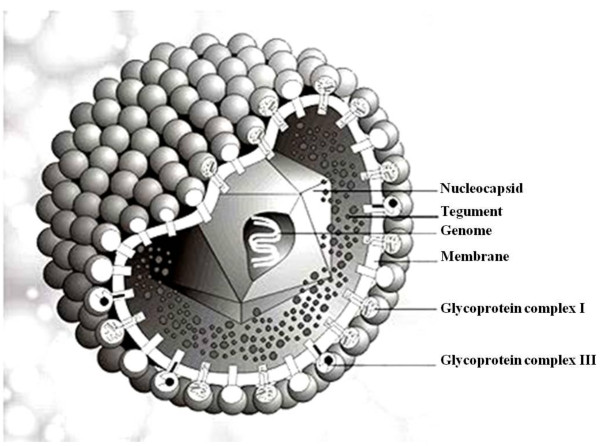 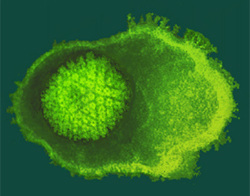 Распространенность заболевания чрезвычайно велика. Наиболее часто болеют дети в возрасте до 7 лет. В группе риска и любой ребенок, посещающий школу, а также прочие места сбора больших детских коллективов. Взрослые, а также новорожденные болеют сравнительно редко. Возможность заразиться выше у людей, ухаживающих за больным ребенком. Пик эпидемической активности приходится на осень, весну.
ветряная оспа преследует людей разного возраста, но чаще всего этой болезни поддаются дети.
Симптомы ветряной оспы
При ветряной оспе характерны такие признаки заболевания:
 
Папуло-везикулезная сыпь;
лихорадочное состояние.
Ветряная оспа у взрослых
Первые признаки ветряной оспы - небольшие кожные высыпания (розовые пятнышки) и зуд.

За очень короткий промежуток времени (несколько часов) общее число высыпаний резко возрастает. Пятнышки приобретают более выпуклую форму и на их месте появляются папулы , наполненные жидкостью. Эти папулы, ни в коем случае нельзя выдавливать или расчесывать.
У взрослых ветряная оспа может протекать очень тяжело, с так называемой первичной ветряной пневмонией, энцефалитом. Особенно опасна для беременных, так как, перенесенная в первые месяцы беременности, она может привести к тяжелой антенатальной патологии или к гибели плода, а в конце беременности может вызвать преждевременные роды или развитие у ребенка врожденной ветряной оспы. Прогноз в этих случаях весьма серьезен, так как болезнь протекает атипично и дети погибают от диссеминации ветряной оспы. У детей первых 2 месяцев жизни ветряная оспа встречается редко, чаще в легкой или рудиментарной форме. В целом же у детей в возрасте от 2 месяцев до 1 года болезнь часто протекает тяжело, с различными осложнениями (отит, пневмония, пиодермия и др.).
Признаки ветряной оспы у детей
У детей признаки ветрянки выглядят несколько по иному. 
Первое время (три-четыре дня) заболевание у детей проходит в сопровождении очень сильных высыпаний на коже и на слизистых поверхностях гениталий, в глазах и во рту.
Сыпь очень сильно чешется, вызывает сильный зуд, но расчесывать ее нельзя, так как при этом возможно занесение инфекции в образовавшуюся ранку, а впоследствии и появление незаживающих рубцов.
Различают типичные (легкая, среднетяжелая и тяжелая) и атипичные формы ветряной оспы. При легкой форме общее состояние больного удовлетворительное. Температура иногда бывает нормальной, но чаще субфебрильной, редко превышает 38°. Высыпания на коже не обильные, на слизистых оболочках – в виде единичных элементов. Длительность высыпания 2–4 дня. Для среднетяжелой формы характерны небольшая интоксикация, повышенная температура, довольно обильные высыпания и зуд. Длительность высыпания 4–5 дней. По мере подсыхания везикул нормализуется температура и улучшается самочувствие ребенка. Тяжелая форма характеризуется обильной сыпью на коже и слизистых оболочках рта, глаз, половых органов. Температура высокая, наблюдаются рвота, отсутствие аппетита, плохой сон, беспокойство ребенка в связи с сильным зудом. Длительность высыпания 7–9 дней.
К атипичным относятся рудиментарные формы и формы с так называемыми аггравированными симптомами (генерализованная, геморрагическая, гангренозная).
При рудиментарной форме, которая наблюдается в основном у детей первых месяцев жизни, отмечаются единичные высыпания – мелкие папулы с едва начинающимся пузырьком. Общее состояние ребенка не страдает. Температура нормальная или субфебрильная.
Формы с аггравированными симптомами встречаются редко, протекают крайне тяжело и часто заканчиваются летально. Они возникают главным образом у ослабленных детей с измененным иммунитетом (например, у детей, больных лейкозом, длительно леченных стероидными гормонами и цитостатиками). Генерализованная (диссеминированная или висцеральная) форма сопровождается лихорадкой, тяжелой интоксикацией, обильным высыпанием пузырьков на коже, слизистых оболочках и внутренних органах. При геморрагической форме содержимое пузырьков имеет геморрагический характер, появляются кровоизлияния в кожу, слизистые оболочки, носовые кровотечения, кровавая рвота, кровохарканье, гематурия, кровоизлияния во внутренние органы. Гангренозная форма характеризуется появлением на коже наряду с обычными высыпаниями участков некроза или сухой гангрены, покрытых струпьями, после отпадания которых обнаруживаются глубокие язвы с грязным дном и подрытыми краями.
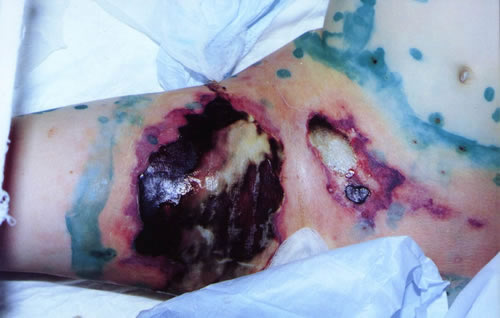 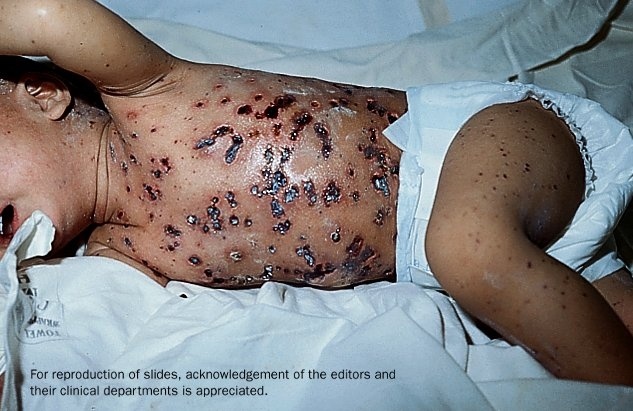 Осложнения обычно возникают в связи с присоединением вторичной инфекции (рожа, пиодермия, абсцесс, флегмона, сепсис и др.). Иногда на 5–7-й день от начала болезни развивается менингоэнцефалит вирусно-аллергического происхождения. Описаны также отдельные случаи нефрита, очагового миокардита.
Диагноз в типичных случаях не вызывает затруднений. Дифференциальный диагноз с натуральной оспой, имевший большое значение в прежние годы, ныне утратил свою актуальность. Часто возникает необходимость дифференцировать ветряную оспу со строфулюсом и стрептодермией. При строфулюсе высыпания в виде красных, сильно зудящих папул появляются главным образом на конечностях, в поясничной области, на ягодицах, температура при этом нормальная. При импетигинозной стрептодермии содержимое пузырьков серозно-гнойное, корочки имеют соломенно-желтый цвет, общее состояние ребенка не страдает, температура нормальная.
Лечение
Больных лечат обычно дома; госпитализируют только детей с тяжелыми или осложненными формами. Необходим тщательный гигиенический уход, направленный на предупреждение вторичной инфекции (ежедневные ванны со слабым раствором перманганата калия, проглаживание нательного белья). Элементы сыпи смазывают 1–2% водным раствором перманганата калия или 1–2% водным или спиртовым раствором бриллиантового зеленого. Обязательно полоскание рта после еды. При появлении гнойных осложнений показаны антибиотики.
Прогноз обычно благоприятный. Смертельные исходы наблюдаются только при тяжелых атипичных формах и осложненном течении.
Профилактика.
Больных ветряной оспой изолируют. При не осложненном течении болезни ребенок может быть направлен в коллектив не ранее чем через 5 дней после появления последнего элемента сыпи. Детей ясельного возраста (до 3 лет), бывших в контакте с больным ветряной оспой и не болевших ранее, изолируют из коллектива с 11-го до 21-го дня с момента контакта.
Спасибо за внимание!!!